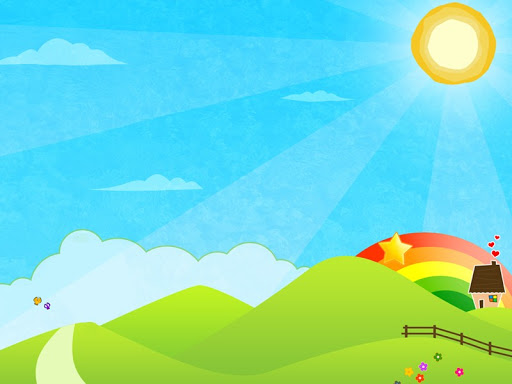 مرحبا ايها الطلاب الاعزاء كيف حالكم اتمنى ان تكونو بخيراليوم سنتعلم في البيت درس ممتع
حسناً
هل فكرتم في يوم كيف ممكن ان نوصف وجهنا بطريقه غير الرسم
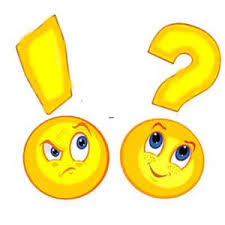 فكروا جيداً ......
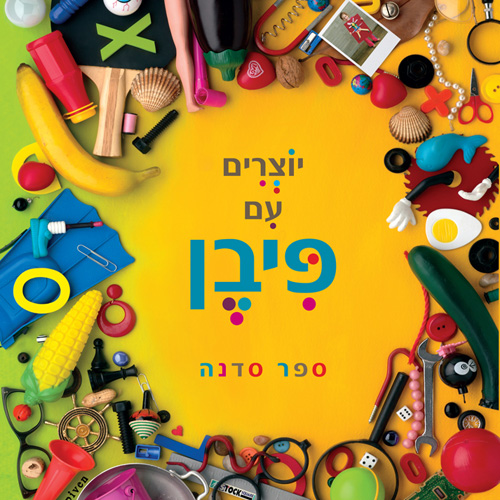 فنان باسم فيبان هو يعمل على تكنيك الكولاج وهو عباره عن تركيب ادوات من المنزل ويوصف وجهه على هذا الاساس
هيا بنا معاً نرى كيف يفعل ذلك هذا الفنان
فيديو
https://www.youtube.com/watch?v=GdwM_wfM58c&feature=youtu.be
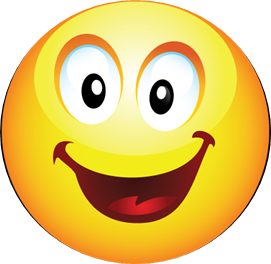 حسب رأيكم بماذا هو ركب الحواجب؟، ولماذا؟لماذا اختار ان يضع الموز ليوصف به انفه؟فكرتم لماذا ؟
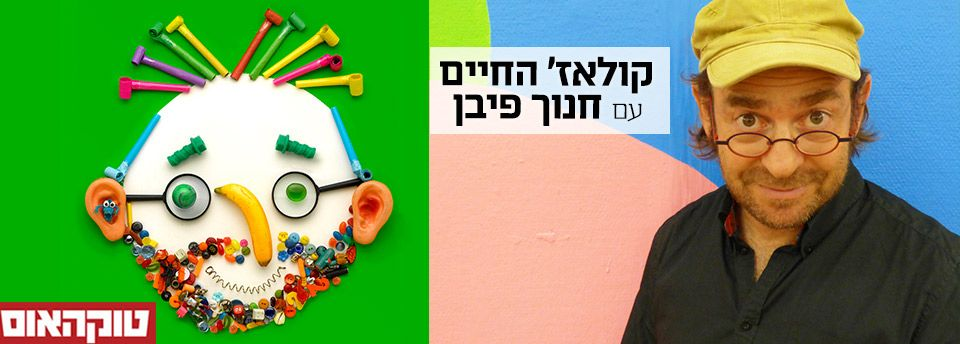 ميسي
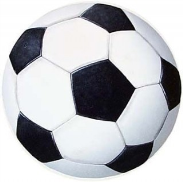 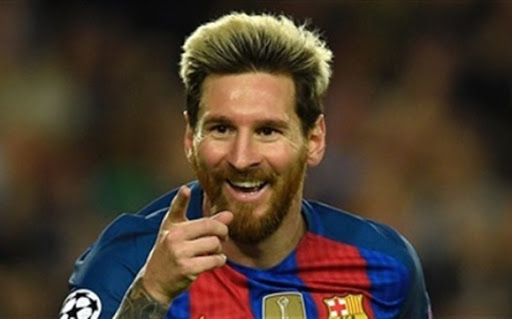 اللاعب ميسي
 امامكم ميسي ماذا يمكن ان نضع شي مشابه لانفه 
حواجبه؟
الشعر 
لماذا يلائم؟
الاسنان؟
كيف يمكن لصق شيئ مشابه لجبينه الذي بشكل المربع
اليوم سوف نعمل على وجهنا من الادوات التي في البيت تعلمتم معاً تكنيك جديد وهو التركيب ادوات من البيت ممكن لصق اوراق تشكل وجهكم او ترتيب ادوات ووضعها فقط
خطوات العمل:
1. تصوير وجهك على الهاتف حتى تتمكن من رؤية وجهك أثناء العمل.
2. ضع الصورة أمامك ، ألق نظرة فاحصة عليها. فكر في شيء مثل أنفك وعينك ...
3. ثم ابحث عن الأشياء التي يمكنك وصف وجهك فيها ، يمكنك إضافة قصاصات من الصفحات.
4. قم بتجميع الأشياء لتناسب شكل وجهك ، وأنف فمك.